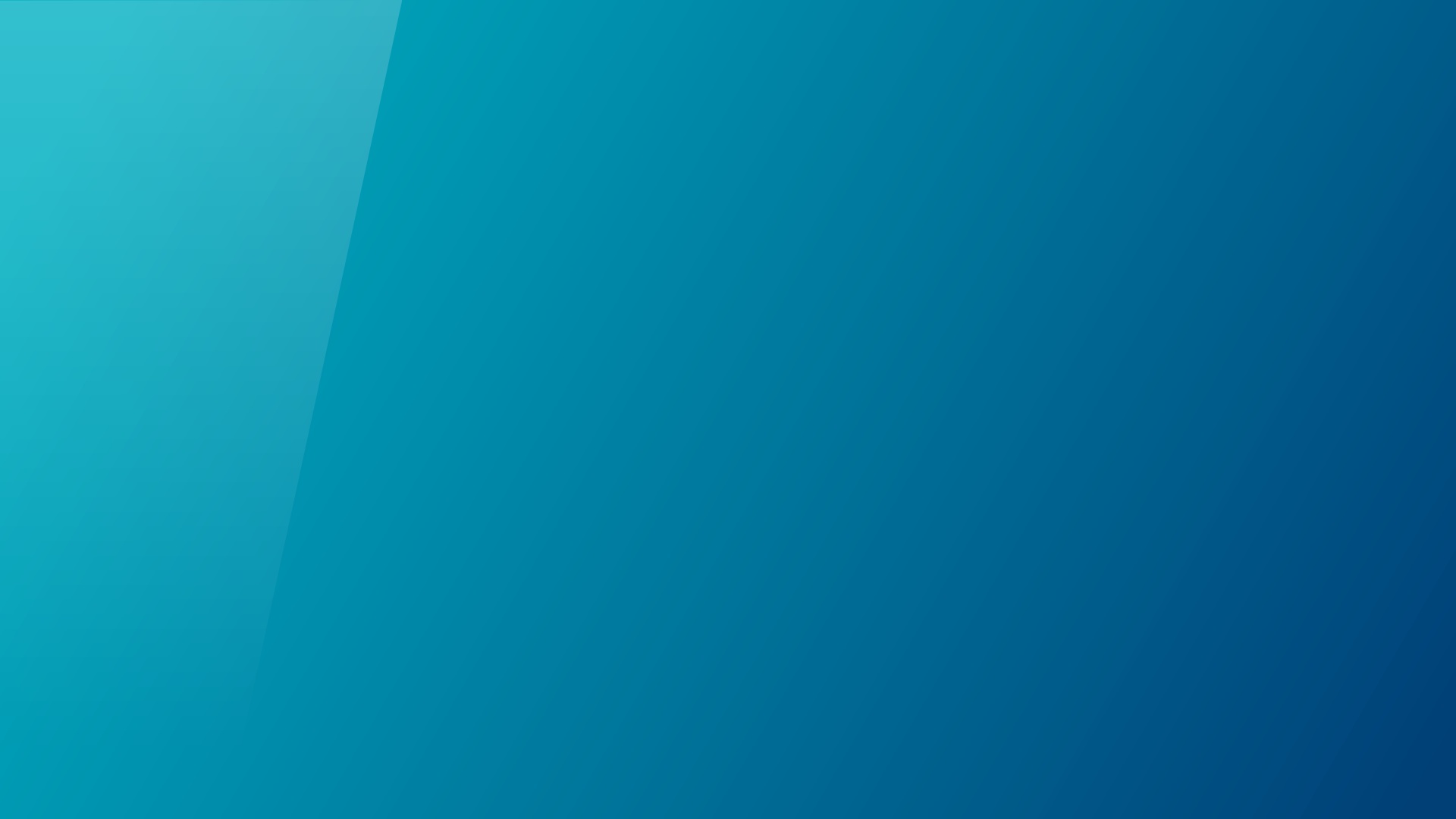 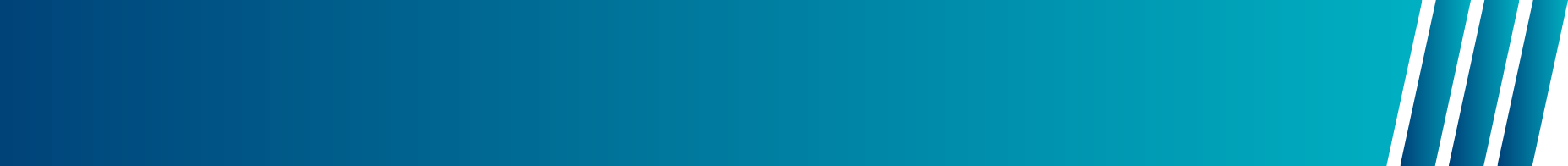 الفصل السابع // سلوك المشاركين
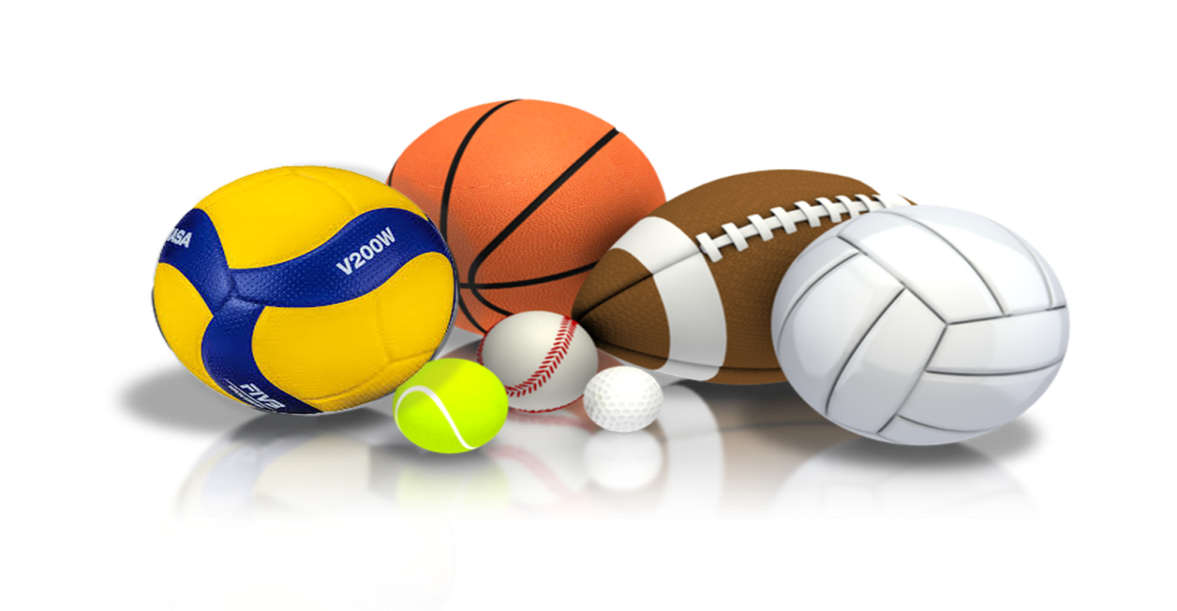 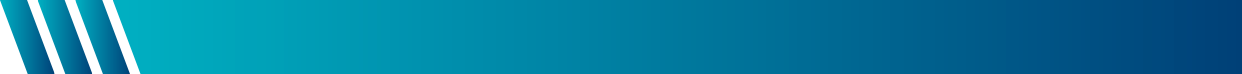 اعداد 
ا.د سهاد قاسم سعيد
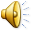 الفصل السابع /سلوك المشاركين
السلوك الرياضـي
يجب على المشاركين الإلمام "بالقواعد الرسمية للكرة الطائرة " والإلتزام بها .
يجب أن يتقبل المشاركون قرارات الحكام بسلوك رياضي وبدون معارضتهم .
في حالة الشك، يجوز التوضيح فقط من خلال رئيس الشوط .
يجب على المشاركين تجنب الحركات والمواقف التي تهدف إلى التأثير على قرارات الحكام أو تغطية الأخطاء التي ترتكبها فرقهم .
اللعـب النظيـف
يجب أن يتسم سلوك المشاركين بالإحترام والتهذيب وفقاً لروح اللعب النظيف، ليس فقط تجاه الحكام ولكن أيضاً تجاه الرسميين الآخرين والمنافسين والزملاء والمتفرجين .
 
سوء السلـوك البسيـط
لا يكون سوء السلوك البسيط موجباً للجزاء، ومن واجب الحكم الأول منع الفريقين من الإقتراب من مستوى الجزاء وذلك بتوجيه لفت نظر شفهي أو بإشارة اليد لعضو الفريق أو للفريق من خلال رئيس الشوط.
لفت النظر هذا ليس إنذاراً ولا توجد نتائج فورية له، ولايجب تسجيله على استمارة التسجيل .
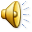 الفصل السابع
سوء السلوك المؤدي إلى الجزاءات
يصنف السلوك غير اللائق من عضو الفريق تجاه الرسمين والمنافسين وزملاء الفريق أو المتفرجين إلى ثلاث فئات طبقاً لدرجة الإساءة .
سلوك غير مهذب : حركة منافية للسلوك الحسن أو المباديء الأخلاقية أو أية حركة لتعبير الاحتقار .
سلوك عدائي : كلمات أو إشارات جارحة أو مهينة .
الأعتداء : أعتداء بدني فعلي أو عدائي أو سلوك تهديد .
جـدول الجـزاء
طبقاً لتقدير الحكم الأول وأستناداً إلى خطورة المخالفة، فإن الجزاءات التي تطبق وتسجل على استمارة التسجيل هي : الإنذار، الطرد أو عدم الأهلية .
الإنــذار
للسلوك غير المهذب الأول في المباراة بواسطة أي عضو في الفريق، يجازى بنقطة والإرسال للمنافس .
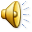 الفصل السابع
الطــرد
لايحق لعضو الفريق المجازى بالطرد من اللعب لبقية الشوط، ويجب عليه الجلوس في منطقة الجزاء وبدون تبعات أخرى
المدرب المجازى بالطرد، يحرم من حق التدخل في الشوط، ويجب عليه الجلوس في منطقة الجزاء .
يجازى السلوك العدائي الأول بواسطة عضو الفريق بالطرد وبدون تبعات أخرى.
يجازى السلوك غير المهذب الثاني في نفس المباراة بواسطة نفس عضو الفريق بالطرد، وبدون تبعات أخرى .
الإستبعــاد
يجب على عضو الفريق المجازى بالإستبعاد مغادرة منطقة مراقبة المسابقة لبقية المباراة، وبدون تبعات أخرى .
يجازى الإعتداء البدني الأول أو التلميح أو التهديد بالإستبعاد وبدون تبعات أخرى

يجازى السلوك العدائي الثاني في نفس المباراة بواسطة نفس عضو الفريق بالإستبعاد، وبدون تبعات أخرى 
يجازى السلوك غير المهذب الثالث في نفس المباراة بواسطة نفس اللاعب بالإستبعاد، وبدون تبعات أخرى
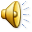 الفصل السابع
تطبيق جزاءات سـوء السلـوك
تكون جميع جزاءات سوء السلوك كجزاءات فردية، وتظل سارية المفعول لكل المباراة ، وتسجل على استمارة التسجيل .
يجازى تكرار سوء السلوك بواسطة نفس عضو الفريق في نفس المباراة تصاعدياً (يتلقى عضو الفريق جزاءاً أشد لكل إساءة متتالية ).
لا يتطلب الطرد أو الإستبعاد الناجم عن السلوك العدائي أو الإعتداء وجود جزاء سابق .
سوء السلوك قبل وبين الأشواط
يجازى أي سلوك يحدث قبل أو بين الأشواط وفقاً للقاعدة 21.3 ، وتطبق الجزاءات في الشوط التالي .
بطاقات الجـزاء
لفت نظر:                  شفهي أو إشارة يد، بدون بطاقة .
إنـذار :                   البطاقة الصفراء .
طـرد :                   البطاقة الحمراء .
إستبعاد :                  البطاقة الصفراء والبطاقة الحمراء (معا)
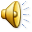